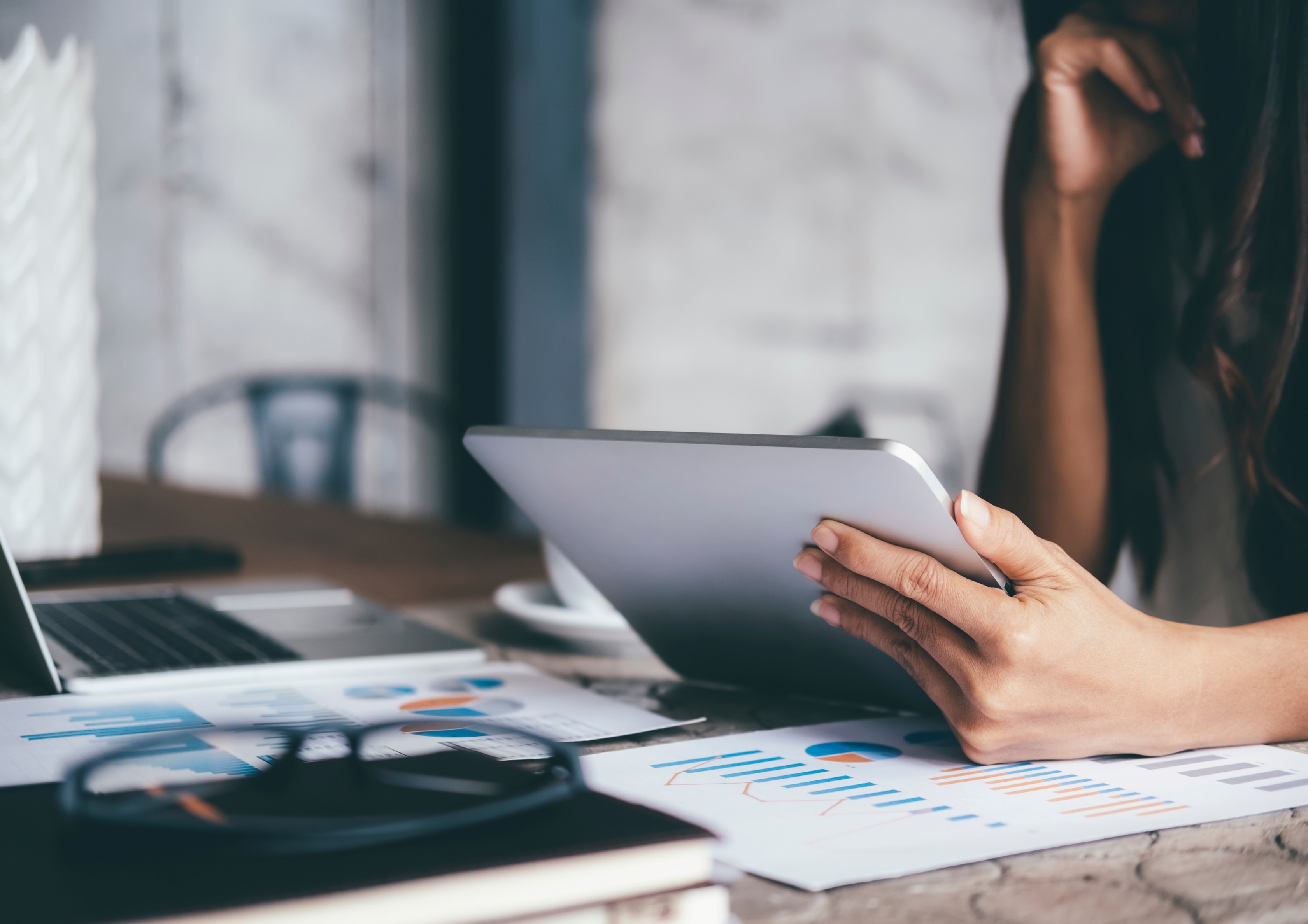 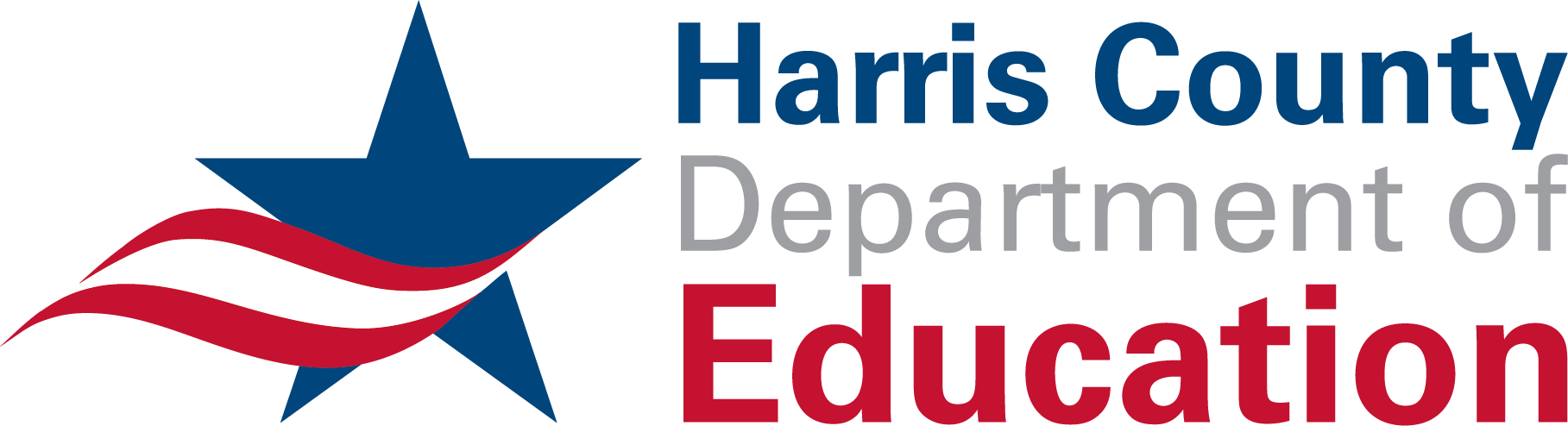 Financial Highlights
As of March 31, 2025
Highlights of Interim Financial Report (unaudited)
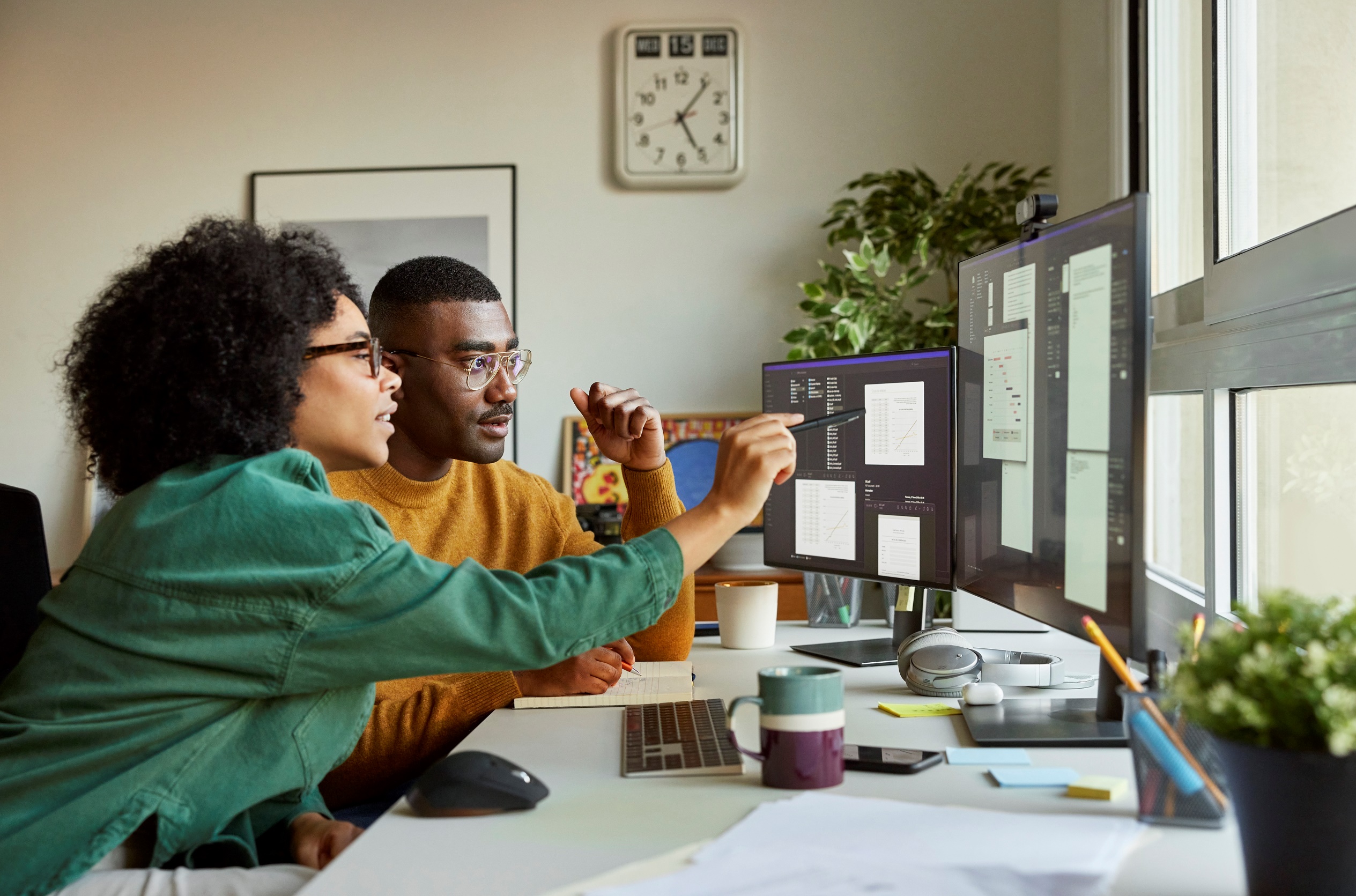 March 31, 2025
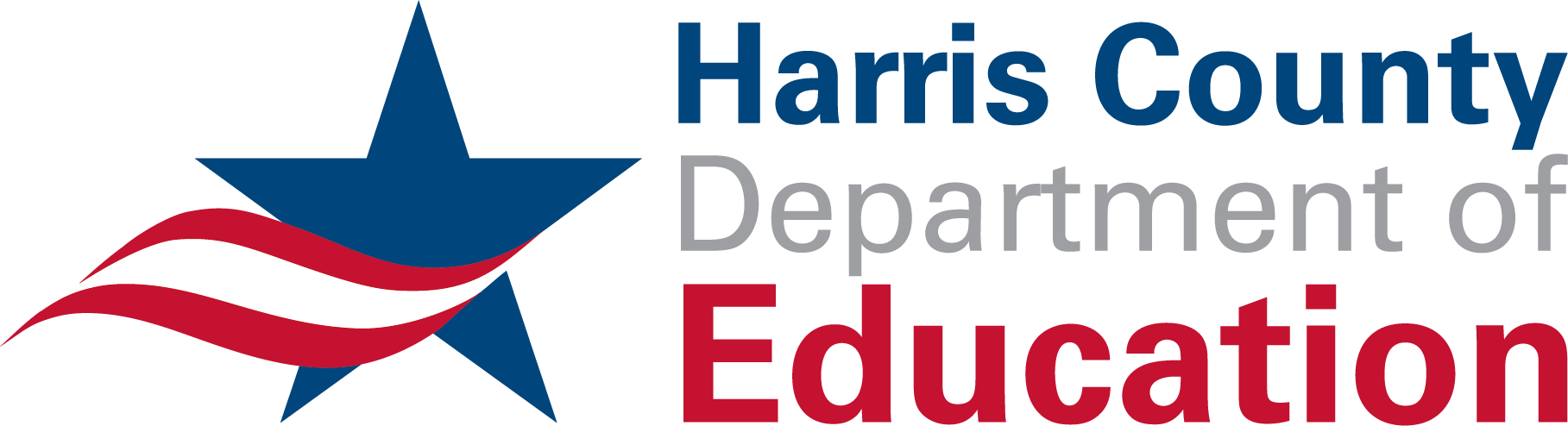 2
Posted on Our Website
Finance / Monthly Finance Reports (hcde-texas.org)

Linked from State Comptroller’s website
http://www.texastransparency.org/local/schools.php
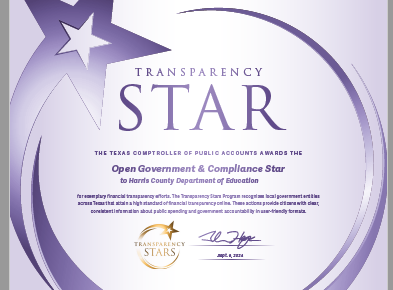 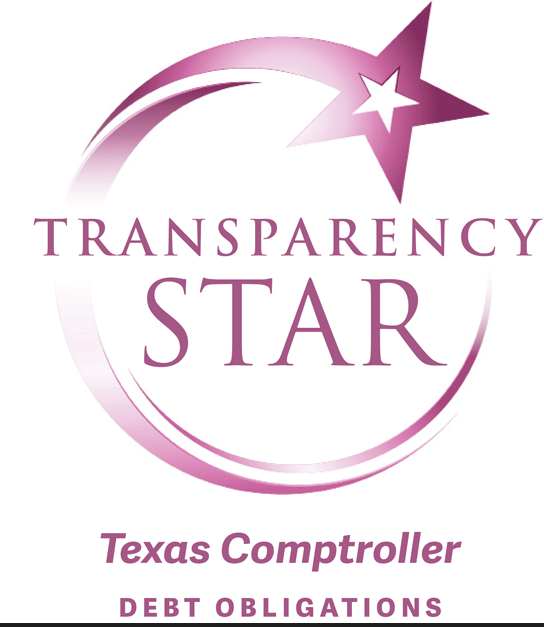 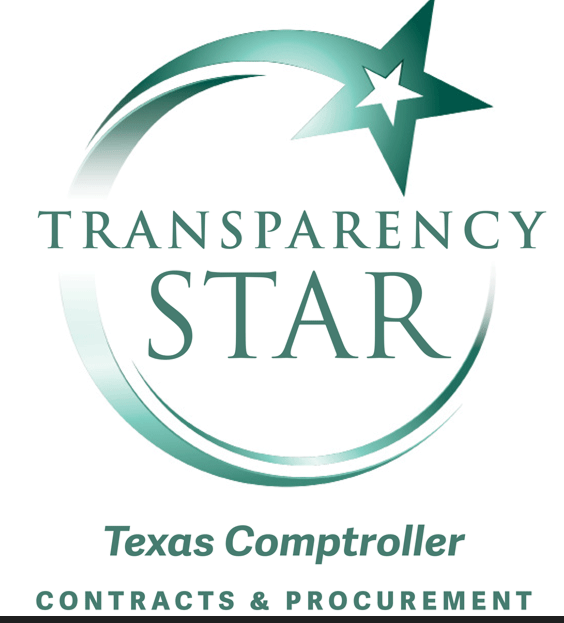 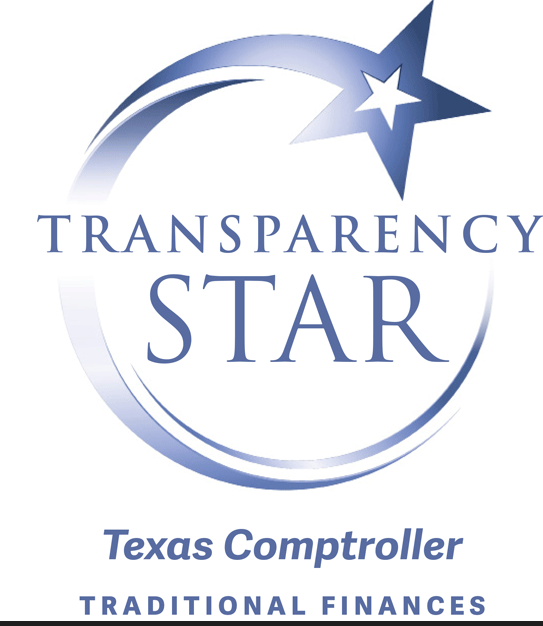 3
3
Top 12 Highlights points for January 2025
9. Ed Foundation at $335K in Equity 
10. 11% small business-March ‘25
11. 93% Irvington Project
12. Phase I Projects – just pending retainage release and closeout
13. Budget Process underway
$17.6M in tax revenue this month
Next Debt Svc payment in August
TOT Revenues at 60%       Target of 58%
TOT Expenditures at 51% Target of 58%
$52.7M in Equity(F Bal) as of March 2025
$13,654 March Donations
Values at $661B out of $665B Projected
Choice at $6M Benefit Variance
Outlook   Trend :  Finance         -   Tax Revenues being received 
                                                             Revenues and exp. Below target
                                 Operations  -    Normal Operations and On Target 
                                 Policy            -    Stable
                                 Legislative    -   On going
4
4
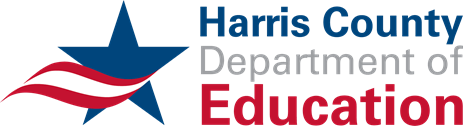 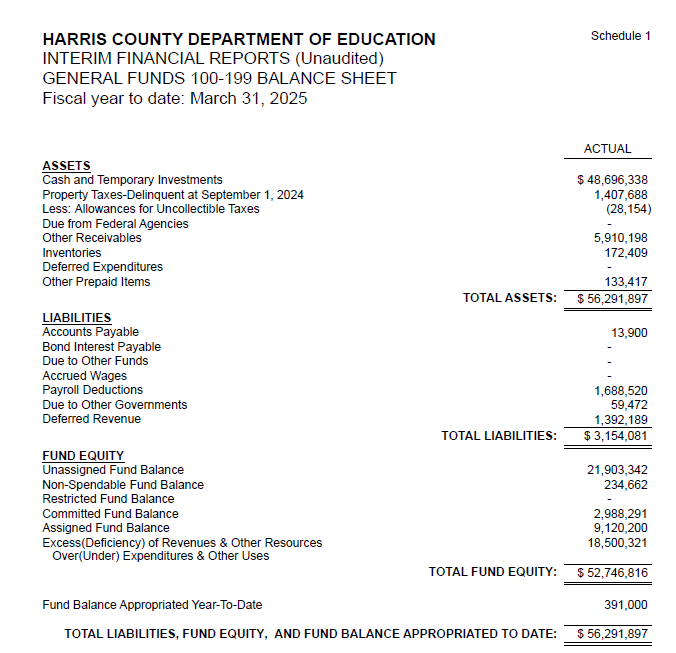 INTERIM FINANCIAL REPORT (unaudited) GENERAL FUND
Balance Sheet as of March 31, 2025
Total Assets:   
		$ 56,291,897

Total Liabilities:   
		$ 3,154,081

Total Fund Equity:
		$ 52,746,816
5
INTERIM FINANCIAL REPORT (unaudited)ASST. SUPERINTENDENT FOR BUSINESS SERVICES MESSAGEAs of March 31, 2025
The ESTIMATED General Fund balance at 03/31/2025 is $52,746,816 after current appropriations. 
As year end adjustments are completed, a budget amendment will be submitted to the board for items assigned, restricted and committed that will roll forward into FY 2025.
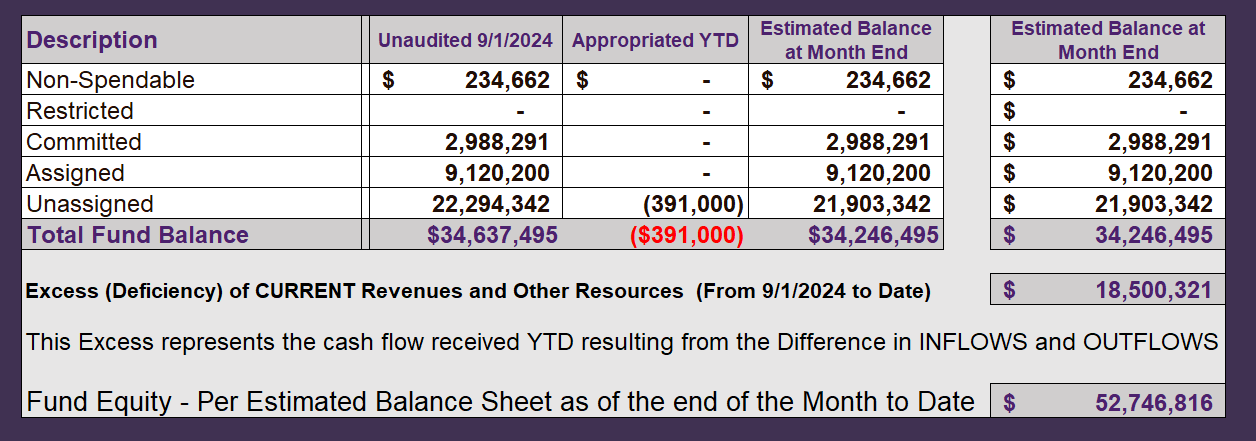 6
INTERIM FINANCIAL REPORT (unaudited)As of March 31, 2025Financial Ratios
Level One - 	 Indicator of Financial Strength
Level Two - 	 Indicator of Efficient Leverage
Level Three -  Indicators of Efficiency
Level Four - 	 Indicators of Revenue Growth
7
INTERIM FINANCIAL REPORT (unaudited)As of March 31, 2025Indicators of Financial Strength
Percent of Fund Balance to G/F 
Expenditures Ratio
What is the percent of rainy-day fund balance? 
(*) Unadjusted
Working Capital Ratio
What is the cash flow availability for the organization?
Unassigned Fund Balance   $ 21,903,342 
Total G/F Expenditures	 $ 38,315,775

 Goal :                      > 30% of G/F Exp.
 Benchmark:          10% to 29% 
 Danger:                  Under 10%
Goal :		>$15,000,000
Benchmark :	  $10M to $15M
Danger :		  Under < $10M
Total Current Assets 
Less Total Current Liabilities

$56,291,897-$3,154,081 =$53,137,816
57% FY25
45% FY24
$53M FY25
$46M FY24
Budgeted  29%
Budgeted  $33M
Details on Schedule 1
Details on Schedule 3
8
INTERIM FINANCIAL REPORT (unaudited)As of March 31, 2025Indicators of Efficient Leverage Reserves
Debt to Income Ratio
What is the ability of HCDE to cover 
its debt payments?
Unassigned Fund Balance Ratio
How much is available in reserves?
Annual Principal and Interest Payments on 
Term Debt and Capital Leases :  	$2,598,038

G/F Revenue	Less Facility $56,816,093-4,145,268
Charges :
Unassigned Fund Balance    $21,903,342
Total Fund Balance                $53,137,816
Goal: 	     <25% of annual revenue
Benchmark:     25% to <49%
Danger: 	       Over > 50%
Goal: 		  <75%
Benchmark:	  50% to 75%
Danger: 		  <50%
41% FY25
35% FY24
4.93% FY25
4.21% FY24
Budgeted  65%
Budgeted  5%
Details on Schedule 5
Details on Schedule 1
9
INTERIM FINANCIAL REPORT (unaudited)As of March 31, 2025Indicators of Efficiency
Indirect Cost to Tax Ratio
How much dependency on indirect cost from grants?
Tax Revenue to Total Revenue Ratio
How efficient is HCDE at leveraging local
taxes? (Current)
Current Tax Revenue	         $30,371,414
Indirect Cost General Fund	  $1,352,696
Total Revenue		        $ 88,220,589
Total General Fund Revenues $56,816,093
Total General Fund Revenues $1,306,381
Goal: 	      <20% of revenue 
Benchmark:    20% to 30%
Danger: 	      Over >30%
Goal: 	       >5% 
Benchmark:     2% to 5%
Danger: 	       Under < 2%
Goal: 	       >5% 
Benchmark:     2% to 5%
Danger: 	       Under < 2%
1.9% FY24
2.4% FY25
34% FY25
29% FY24
Budgeted  22%
Budgeted  3.6%
Details on Schedule 3
Details on Schedule 2
10
INTERIM FINANCIAL REPORT (unaudited)As of March 31, 2025Indicators of Revenue Growth
Fee for Service Revenue Growth Ratio
What is the market growth for fee on services?
Fee for Service Revenue Ratio
How are revenues spread across all Funds?
Total Fee for Service Revenues (G/F) $17,599,495

              Total Revenues                        $88,220,589
Fee for Service Current Year Less Fee for Services Last Year  $17,599,495-19,911,564
    Fees for Service Last Year   $19,911,564
Goal: 		  >30% of annual revenue Benchmark:	  10% to 29%
Danger: 		  Under 10%
Goal: 	       >3% of + growth
Benchmark:     0% to 3%
Danger: 	       Under 0%
-11% FY25
28% FY24 ​
19% FY25
19% FY24
Budgeted  17%
Budgeted  39%
Details on Schedule 14
Details on Schedule 14
11
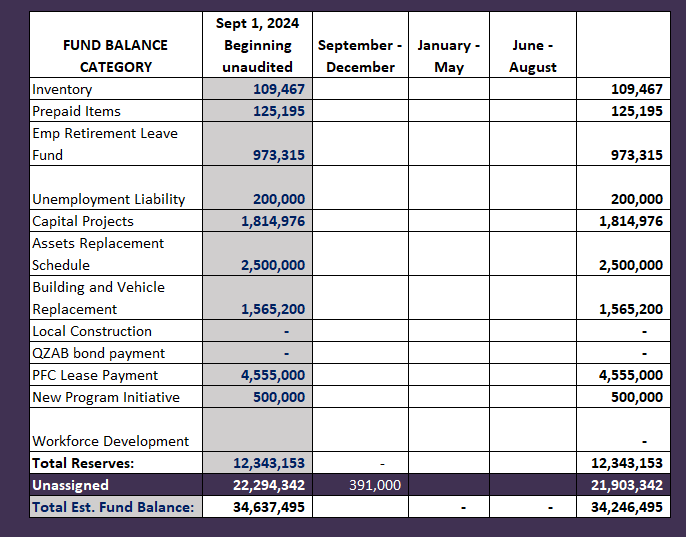 FY 2024-2025 Fund Balance-Budgeted Activity
12
INTERIM FINANCIAL REPORT (unaudited)GENERAL, SPECIAL REVENUE, DEBT SERVICE FUNDS, CAPITAL PROJECTS, 
AND INTERNAL SERVICE FUNDS
REVENUES (INFLOWS)
Budget to Actual for period ending March 31, 2025
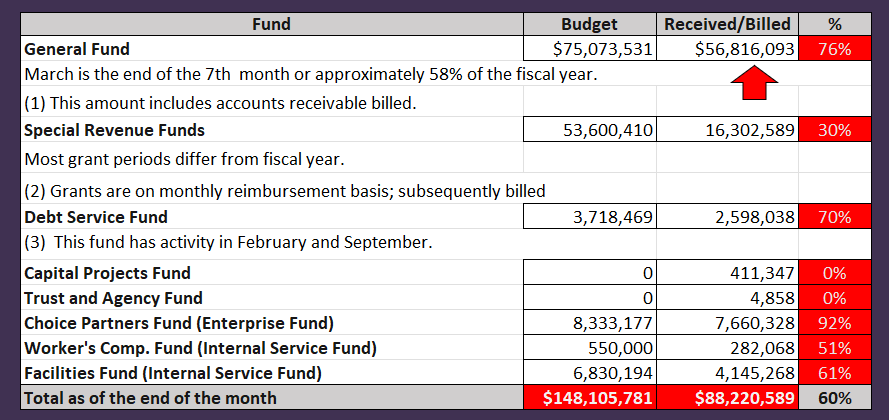 13
INTERIM FINANCIAL REPORT (unaudited)
GENERAL, SPECIAL REVENUE, DEBT SERVICE FUNDS, CAPITAL PROJECTS, 
AND INTERNAL SERVICE FUNDSExpenditures (OUTFLOWS)
Budget to Actual for period ending March 31, 2025
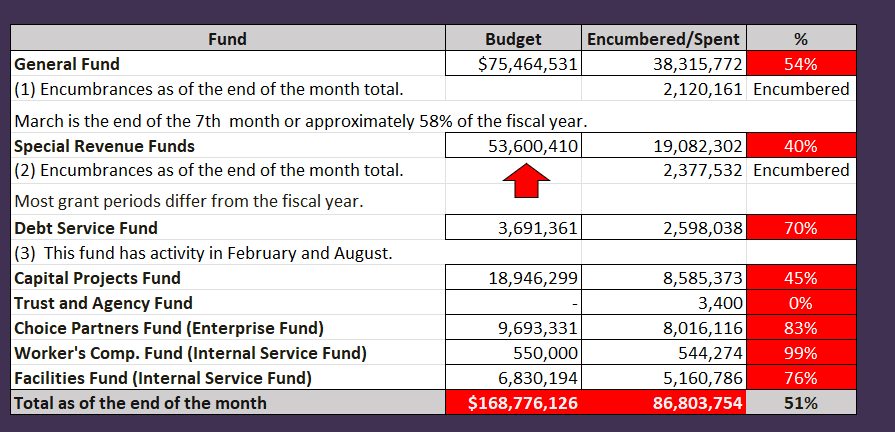 14
INTERIM FINANCIAL REPORT (unaudited) FY 2024-25 Donations ReportAll Funds as of March 31, 2025
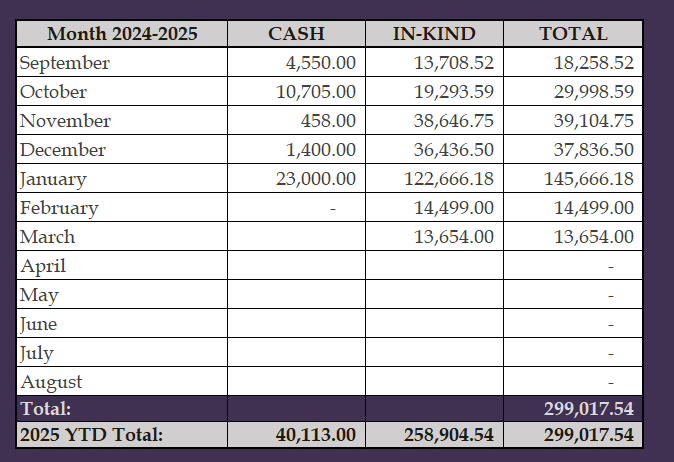 15
INTERIM FINANCIAL REPORT (unaudited) FY 2024-25 Donations ReportAll Funds as of March 31, 2025
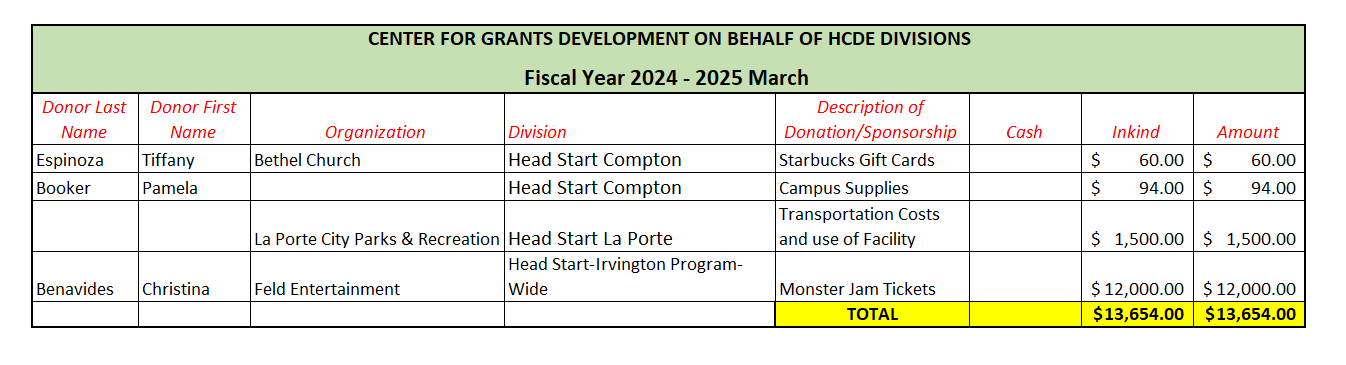 16
INTERIM FINANCIAL REPORT (unaudited) TAX COLLECTIONS COMPARATIVE ANALYSIS Fiscal Year-To-Date as of March 31, 2025
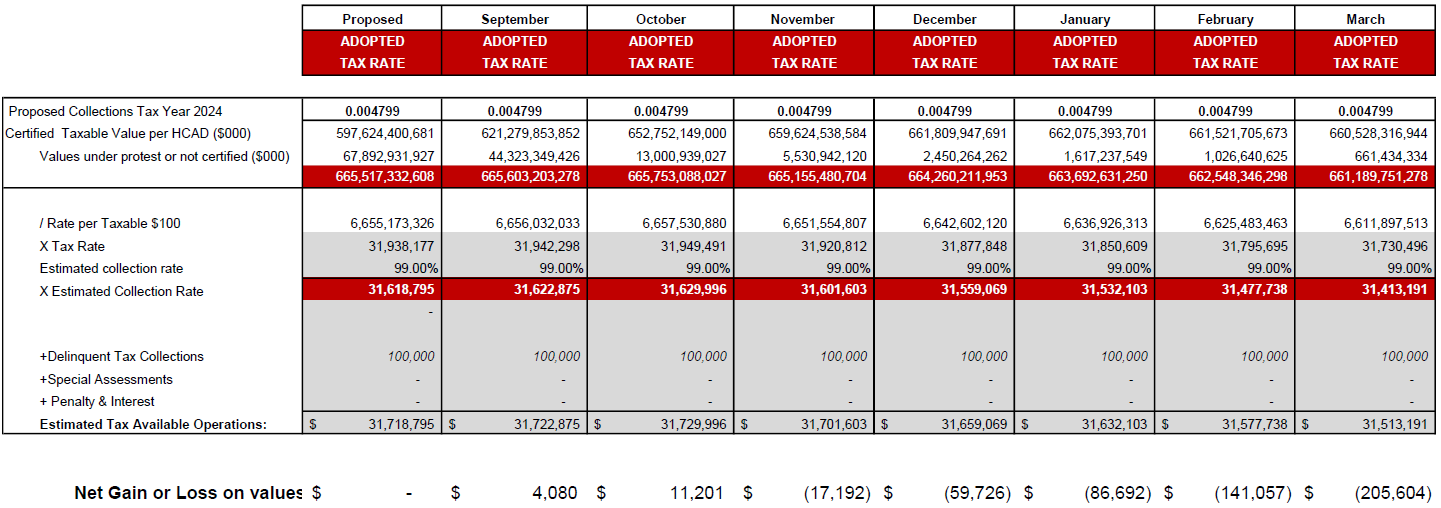 $661 B
See Tax Calculator at:
https://hcde-texas.org/transparency/tax-rate/
17
INTERIM FINANCIAL REPORT (unaudited) TAX COLLECTIONS 
Fiscal Year-To-Date as of March 31, 2025 
(7th month / 12 months)
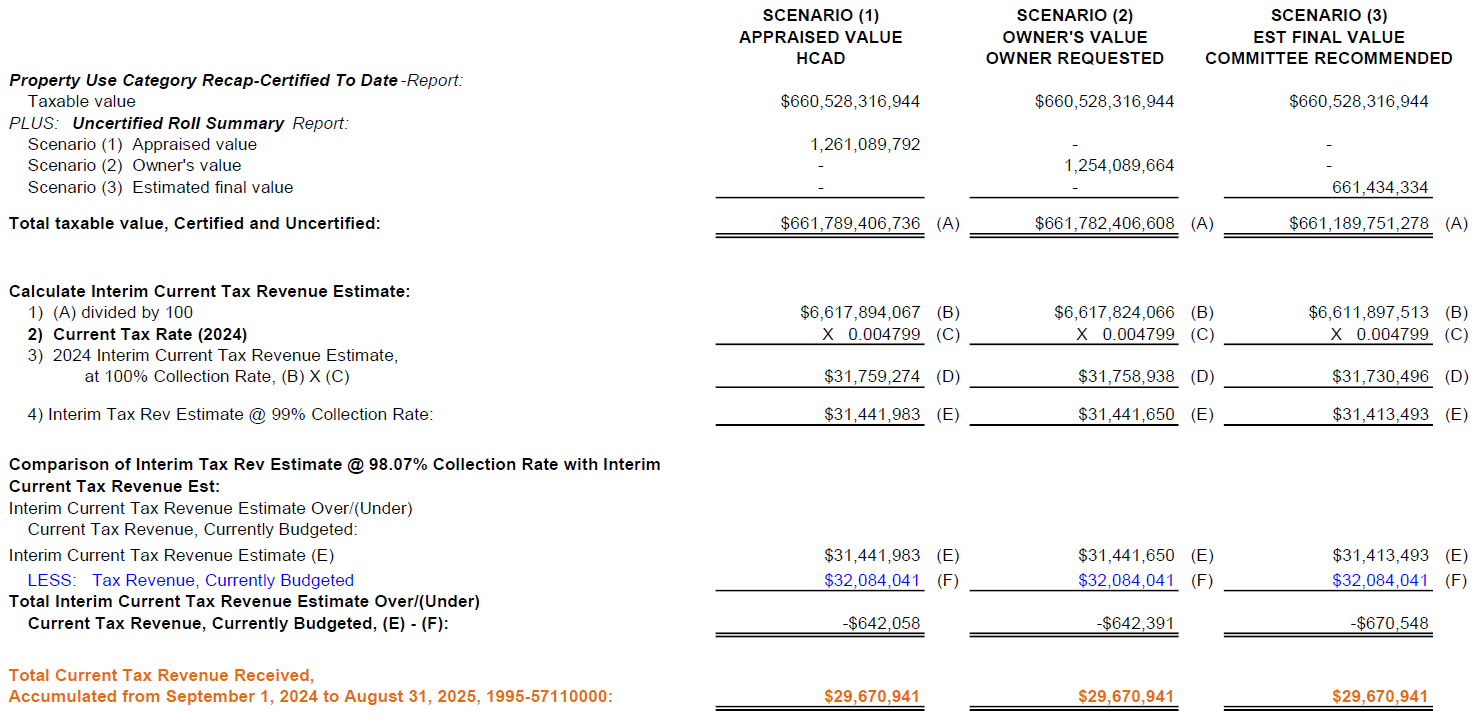 18
INTERIM FINANCIAL REPORT (unaudited) TAX COLLECTIONS 
Fiscal Year-To-Date as of March 31, 2025
(7th month / 12 months)
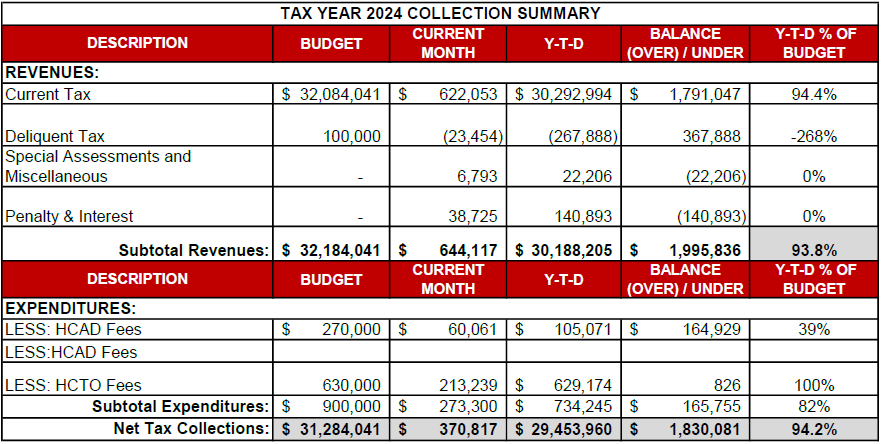 a) 2024 Approved Tax Rate = $0.004799/$100 Property Assessment/Appraisal - -->  Annual Tax on a $259,375 - $51,875 = $207,500/100 
		x .004799 = $9.958 (net of 20% homestead exception.)                                                                  
	b) $850,000/$32,184,041 =  2.64% Collection and assessment costs
19
INTERIM FINANCIAL REPORT (unaudited) TAX COLLECTIONS 
Fiscal Year-To-Date as of March 31, 2025
(7th month / 12 months)
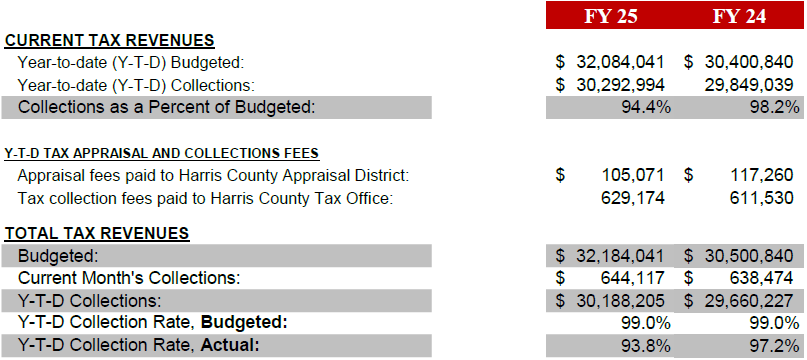 a) 2024 Approved Tax Rate = $0.004799/$100 Property Assessment/Appraisal - -->  Annual Tax on a $259,375 - $51,875 = $207,500/100 
		x .004799 = $9.958 (net of 20% homestead exception.)                                                                  
b)  $850,000/$32,184,041 =  2.64% Collection and assessment costs
20
INTERIM FINANCIAL REPORT (unaudited)DISBURSEMENT – ALL FUNDS March 31, 2025
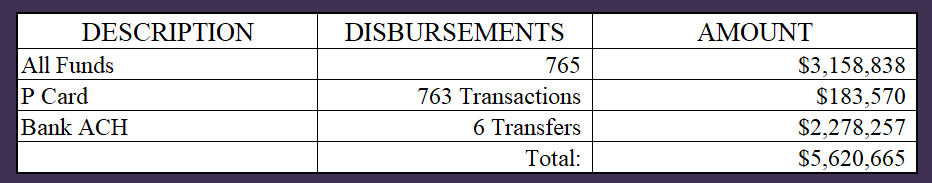 Notes:
All Purchase Orders and Payment Authorizations are reviewed before disbursement. 
All Procurement Card charges are reviewed by cardholder, supervisor, and business office staff each month. 
A report on CH Local Expenditures is included in the monthly report.
21
INTERIM FINANCIAL REPORT (unaudited)Segment Division Data  As of March 31, 2025
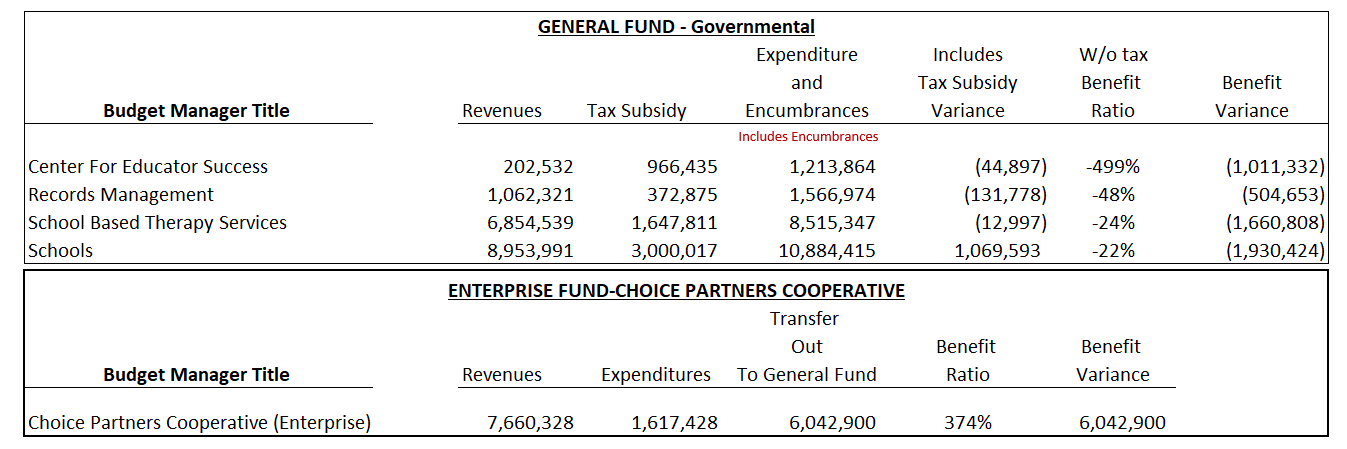 22
HIGHLIGHTS OF BUDGET AMENDMENT REPORTApril 16th, Board Meeting(unaudited)
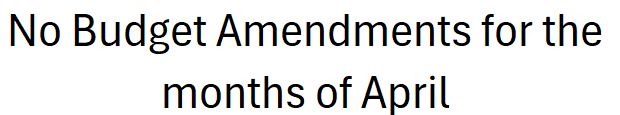 23
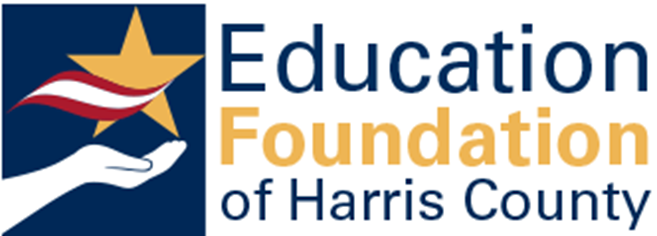 Education Foundation Update
March 31, 2025
24
24
Statement of Financial Position
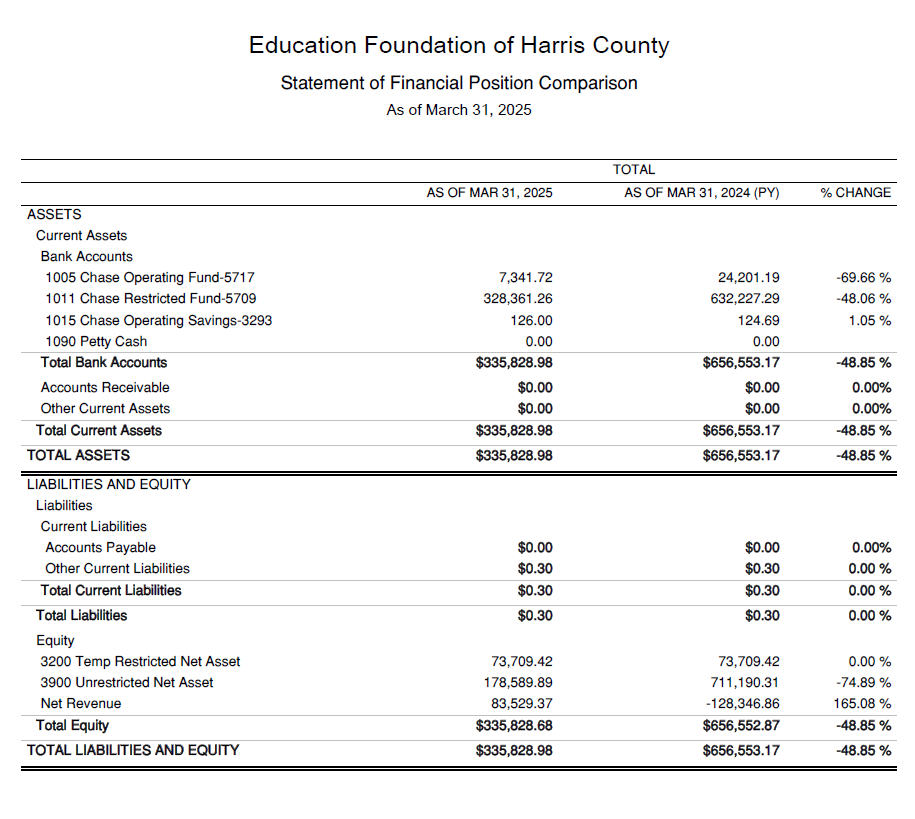 Net Equity 
$335,828
25
Ed Foundation Balances Per Program
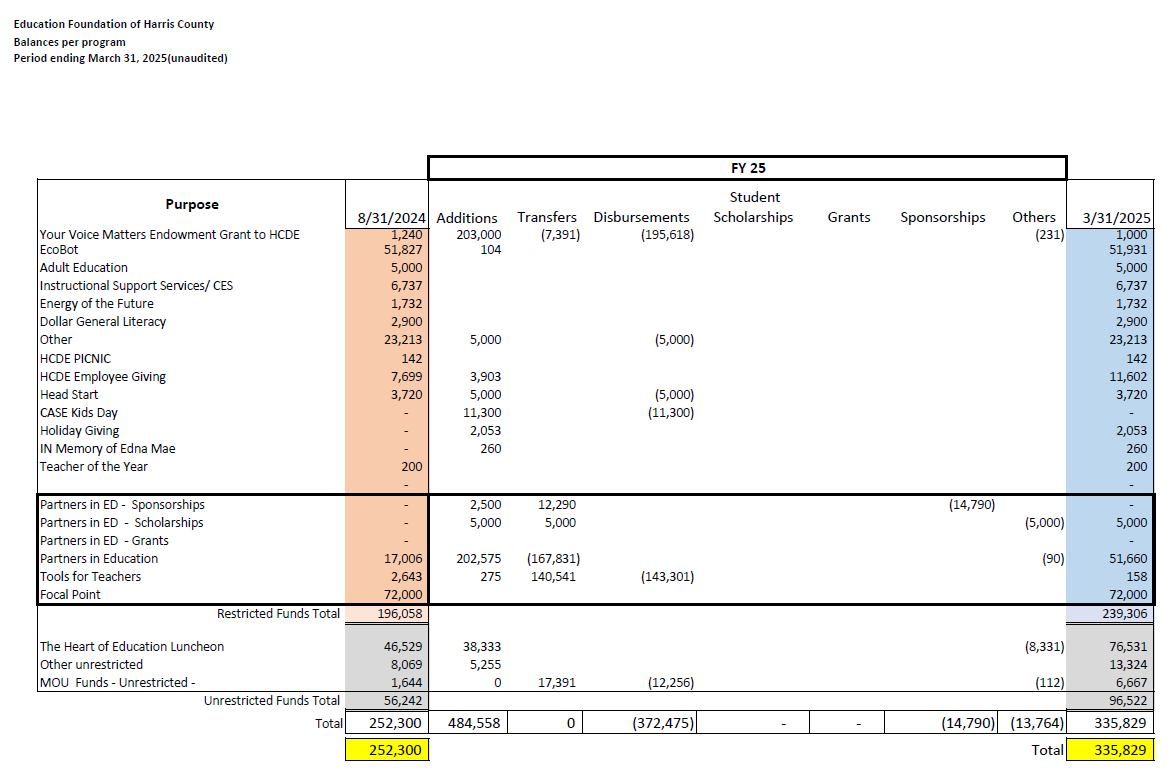 26
Transaction Detail by Inflow & Outflow
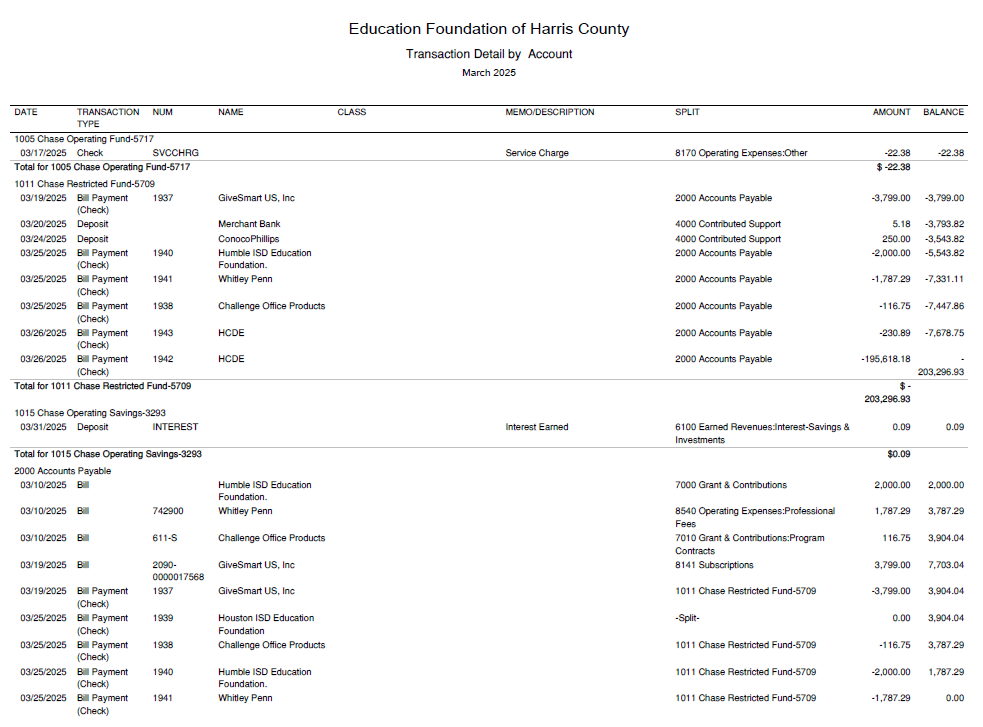 27
Transaction Detail by Inflow & Outflow
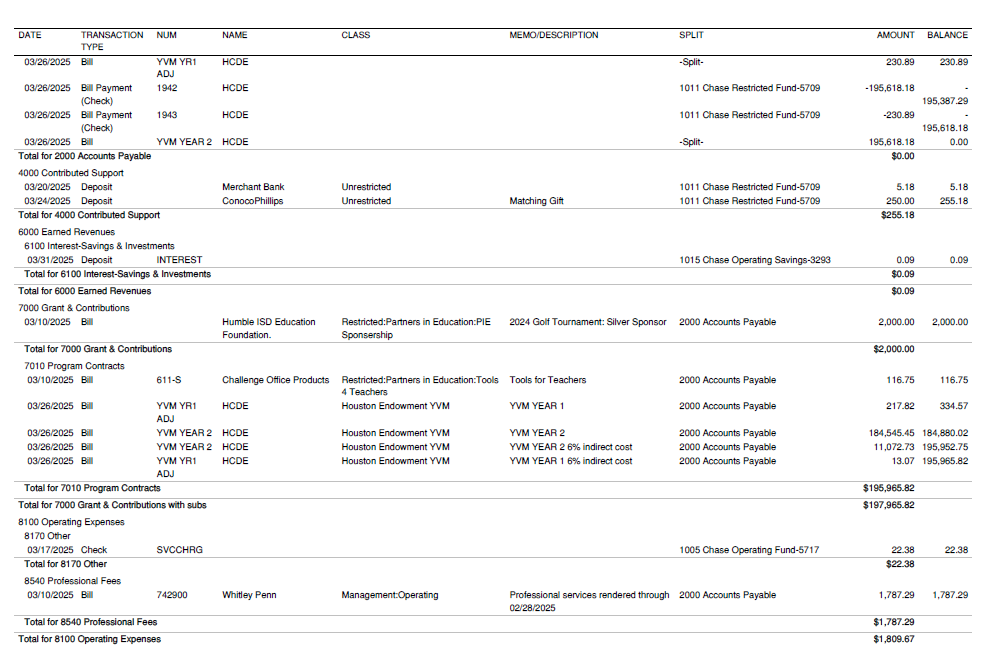 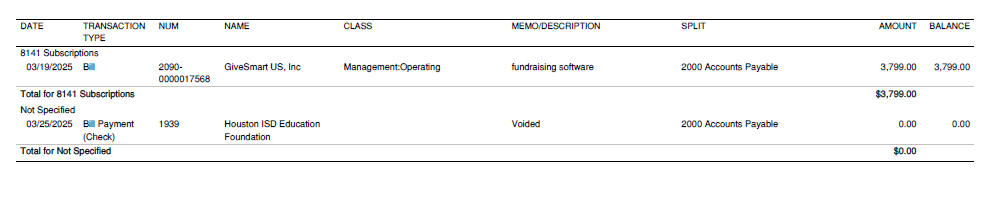 28
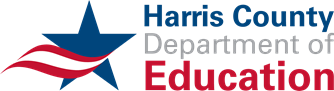 PFC & Lease Revenue Projects Update
March 31, 2025
29
29
Small Business Report09/01/24 to 03/31/25 FY 2024-2025By Dr. Edna E. JohnsonProcurement Director
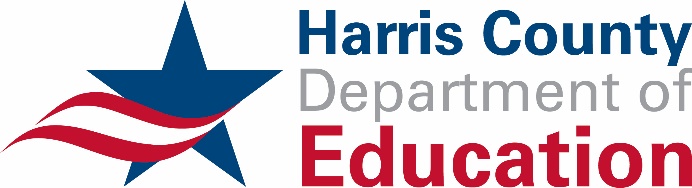 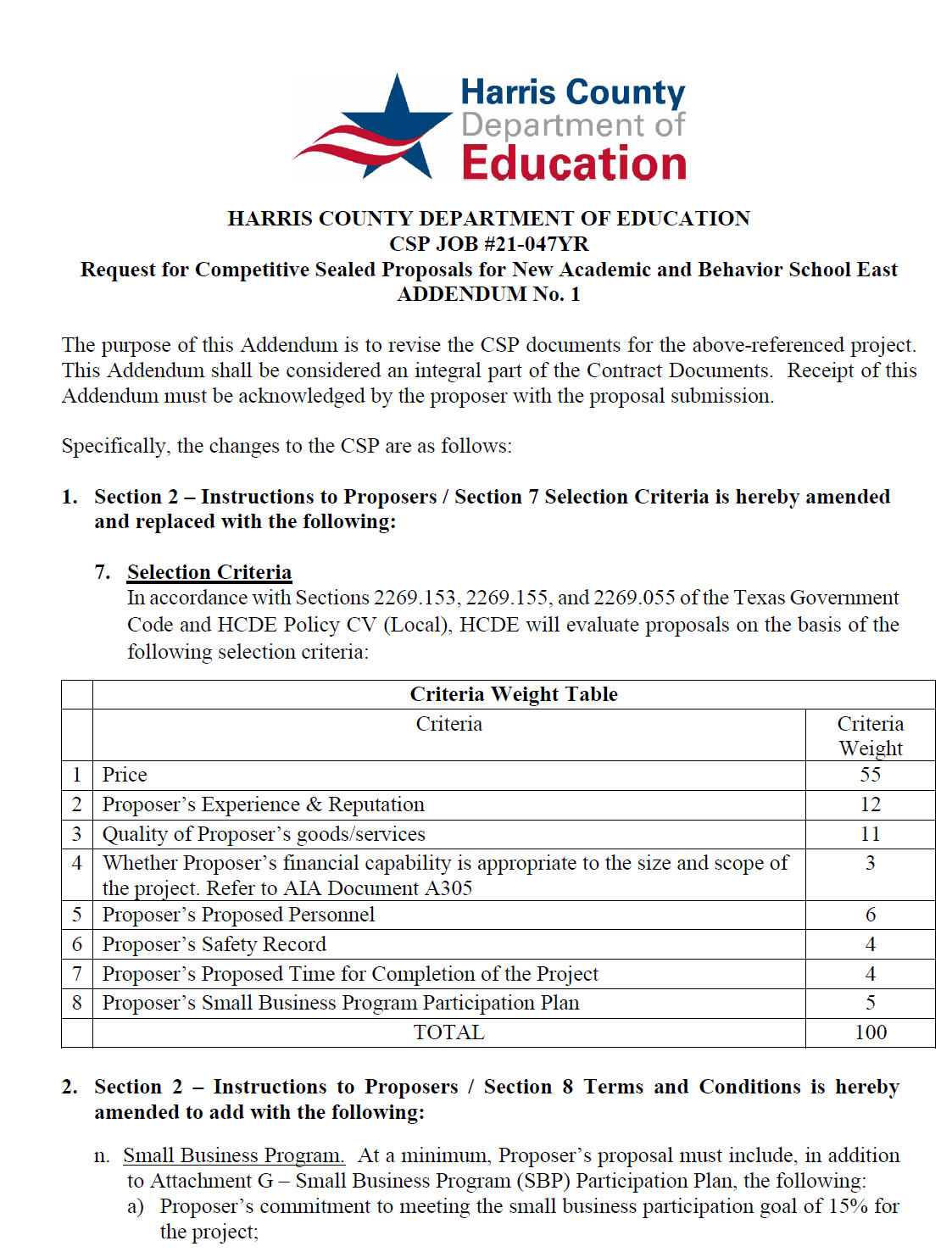 Small Businessfor Construction
Launch industry's first collaboration feature
This is our plan as we launch the industry's first collaboration feature
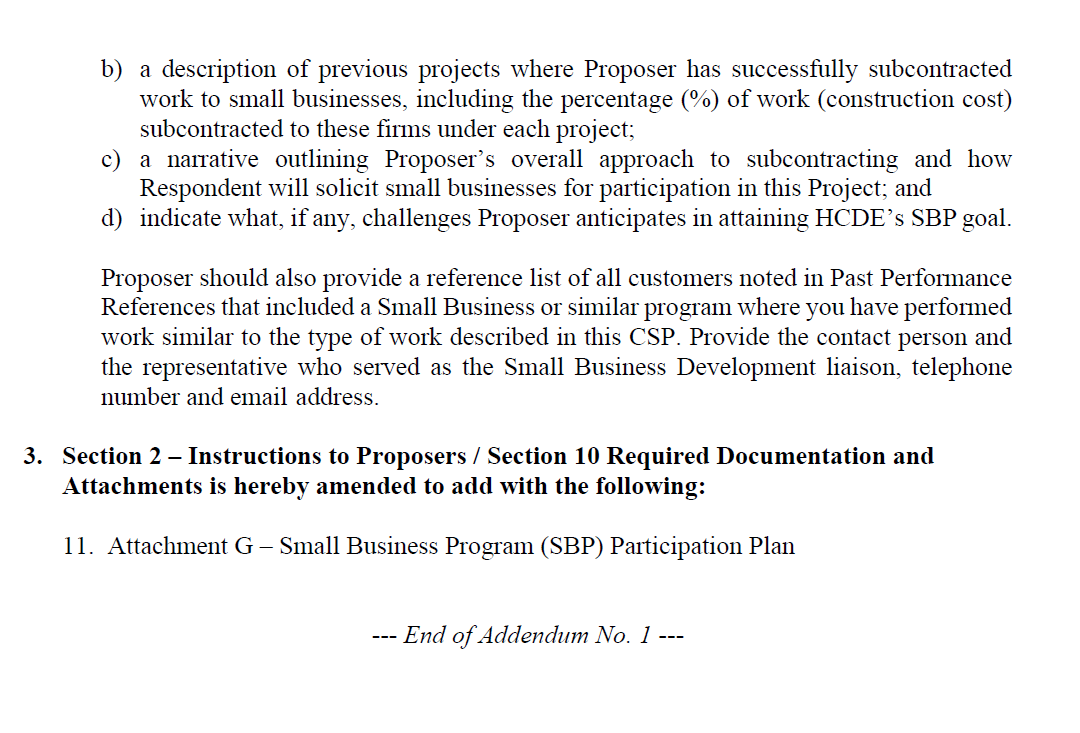 31
Content
Definitions
Certifying Agencies
Small Business Expenditures for Year to Date (09/01/24 to 03/31/25     FY24-25)
Participation Graphics 
List of Small Business Activity
32
Definitions
HUB – Historically Underutilized Business is a business entity in which at least fifty-one percent ownership is by a woman, minority, and/or service-disabled veteran.
MBE – Minority Business Enterprise are fifty-one percent owned, operated and controlled by a minority group.  
SBE – Small Business Enterprise are private corporations, partnerships, or sole proprietorships with 500 or fewer employees.
WBE – Woman Business Enterprise is fifty-one percent owned and controlled by one or more women who are U.S. citizens or Legal Resident Aliens.
33
Certifying Agencies
City of Houston
Houston Metropolitan Transit Authority
Port of Houston
South Central Texas Regional Certification Agency

Note: HCDE is not a certifying agency. HCDE accepts the certification processed through the 4 agencies above. HCDE has a small participation program for construction only. This report is to report participation from small business and all other entities.
34
09/01/24 to 03/31/25 Expenditures FY 24-25
Small Business	 	    $1,463,812 
Non-Small Business	  $11,711,864 
Total Business           =   $13,175,676 
Govt and Utilities	 	    $3,627,011 
Total Expenditures  =   $16,802,687  
Small Business      $1,463,812 
                             divided by
Total Business     $13,175,676 
         11% Ratio Small/Large
35
09/01/2024 – 03/31/2025Small Business Amounts by Certifying Agency
Name of Agency	
City of Houston  		 $861,876 
Houston Metropolitan Transit Authority			 $265,199 
Port of Houston		 $336,737 
Total	                	       $1,463,812
36
36
09/01/24 – 03/31/25Small Business Participation by Certification Type
Certification Type
37
37
09/01/24 – 03/31/25Small Business Participation by Ethnicity
Certified Small Business by Ethnicity	

Asian			$286,976		20%
Black			$373,134		25%
Caucasian		$54,494		4%
Hispanic		$749,208		51%
			$1,463,812
38
38
AB East School Contract $12,358,000 Awarded 
Adult Ed Center Contract $15,121,000 Awarded on Oct 2021 Board Mtg
HP East Contract $7,271,000 Awarded on Nov 2021
Irvington – $11,172,589 Awarded on Jan 2024
Cash Balance – 
Project Acquisition Account
As of March 31, 2025
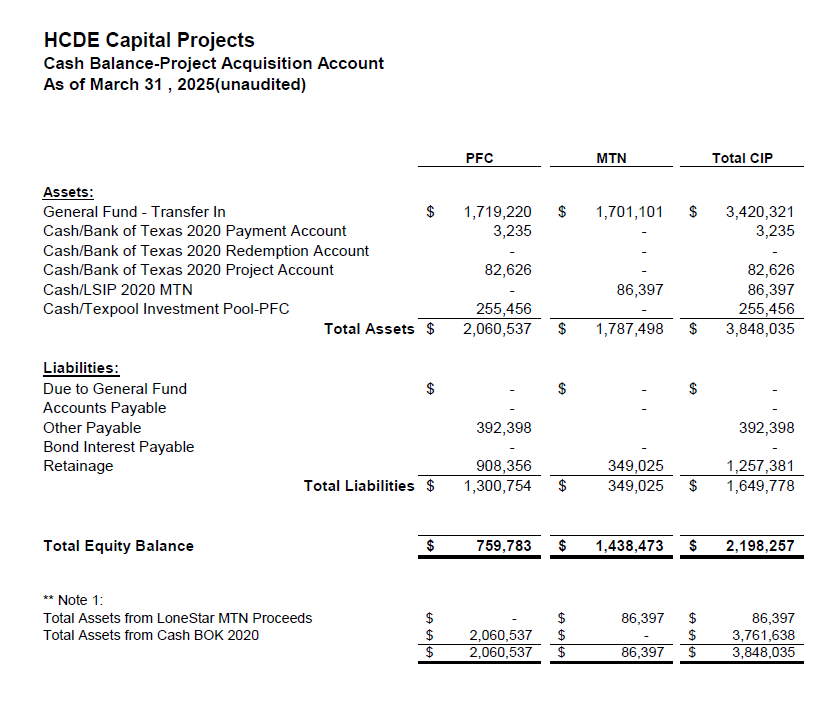 39
39
2020 MTN NOTES/2020 PFC BONDS 
Pending Retainage Payable
Retainage Payable 

Project Acquisition Account
As of March 31, 2025
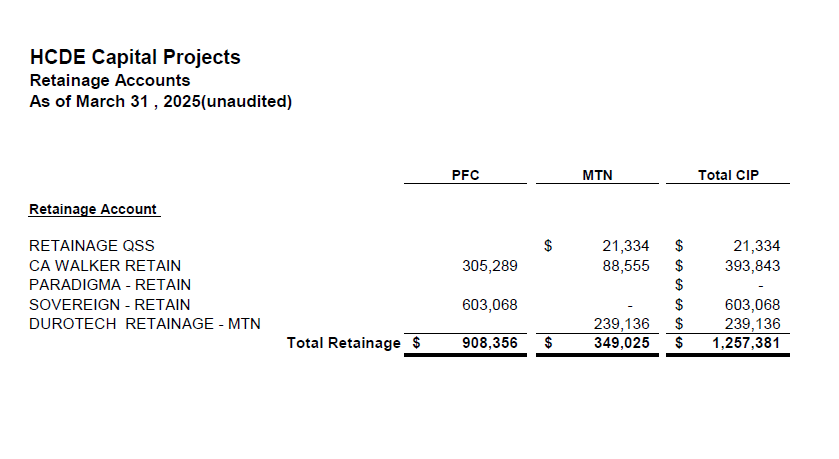 40
40
AB West $333,000 March 2024 Board Mtg 
HS Barrett Station $470,000 March 2024 Board Mtg 
Fortis Academy  $650,000 March 2024 Board Mtg 
Irvington – $9,860,000 March 2024 Board Mtg 
Post Oak - $5,000,000 March 2024 Board Mtg
$16,313,000
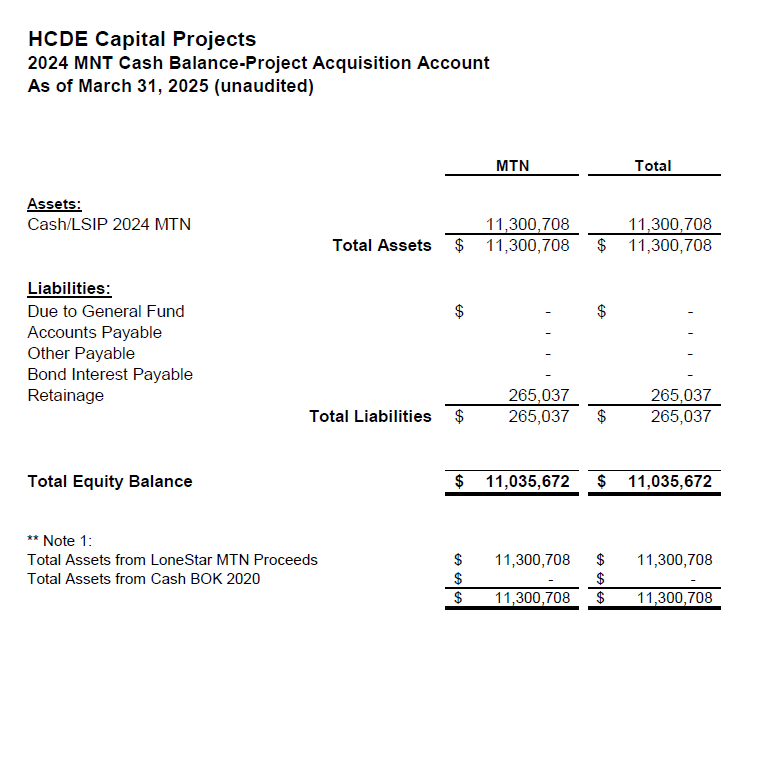 Cash Balance – 
2024 Maintenance Notes
As of March 31, 2025
41
41
AB West $333,000 March 2024 Board Mtg 
HS Barrett Station $470,000 March 2024 Board Mtg 
Fortis Academy  $650,000 March 2024 Board Mtg 
Irvington – $9,860,000 March 2024 Board Mtg 
Post Oak - $5,000,000 March 2024 Board Mtg
$16,313,000
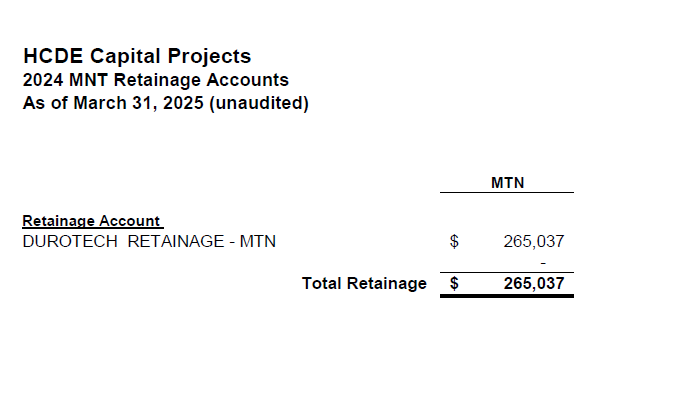 Retainage Payable
2024 Maintenance Notes
As of March 31, 2025
42
42
Income Statement– Project Acquisition Account
As of March 31, 2025
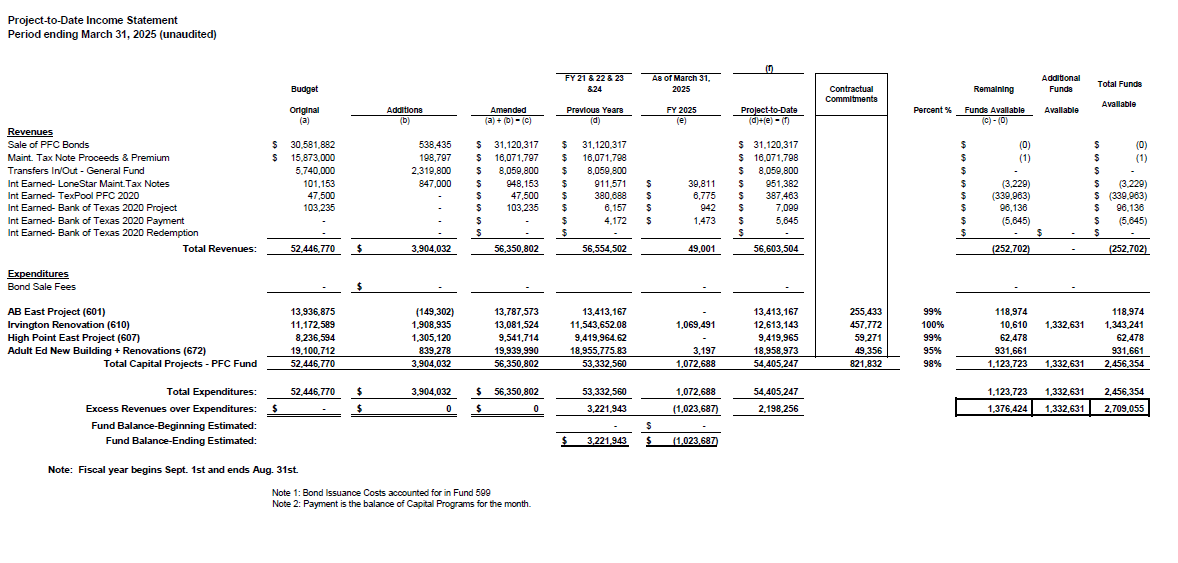 43
43
Income Statement– 2024 MNT NOTES
As of March 31, 2025
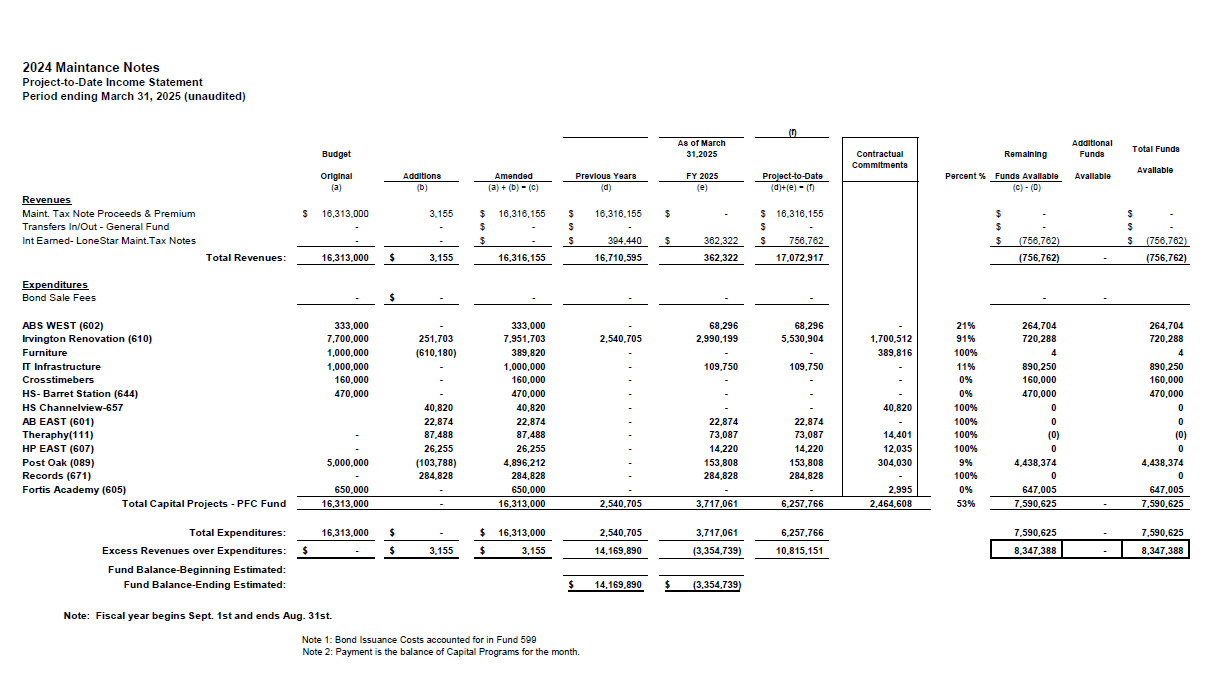 44
44
Maintenance Notes 2024 – Projects
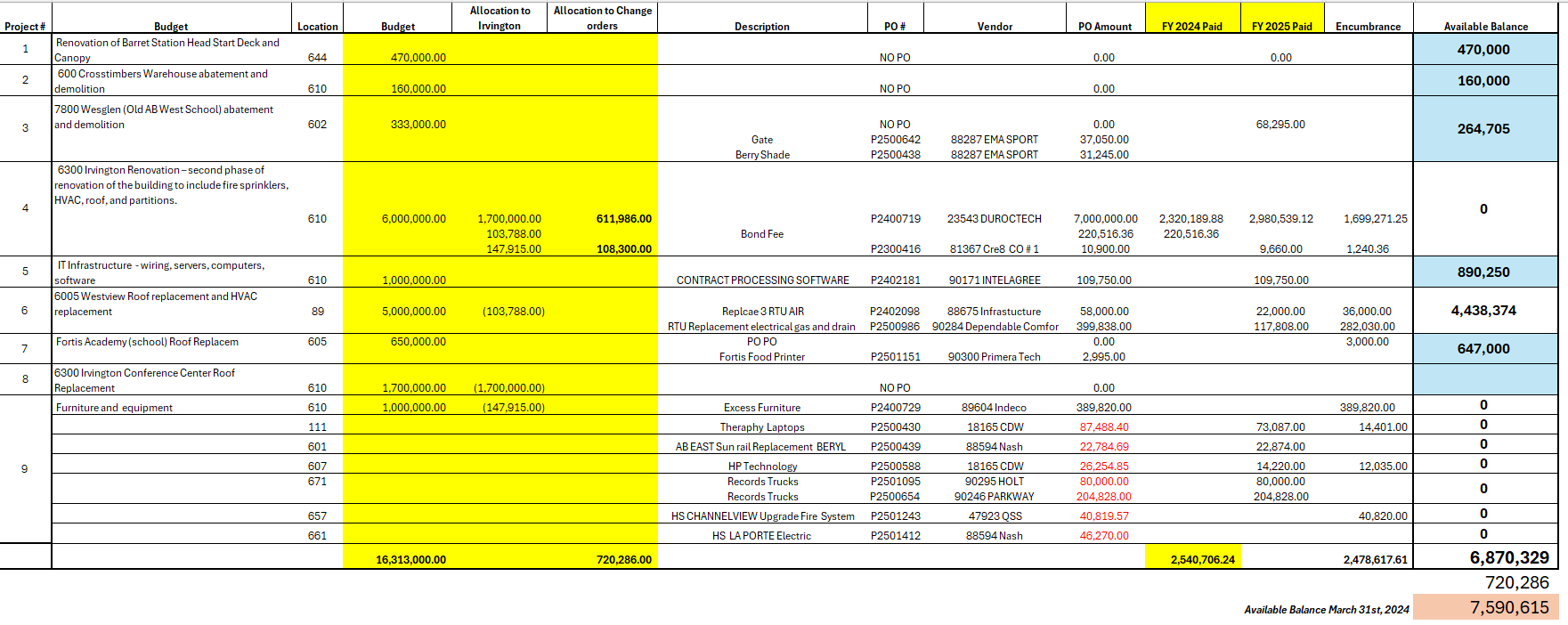 45
Irvington Renovation – Funds by Source
As of March 31, 2025
Irvington Renovation    2020 Maintenance Notes   $   4,781,519
Contract                          2024 Maintenance Notes   $   7,000,000  
                                                            Total                      $11,781,519
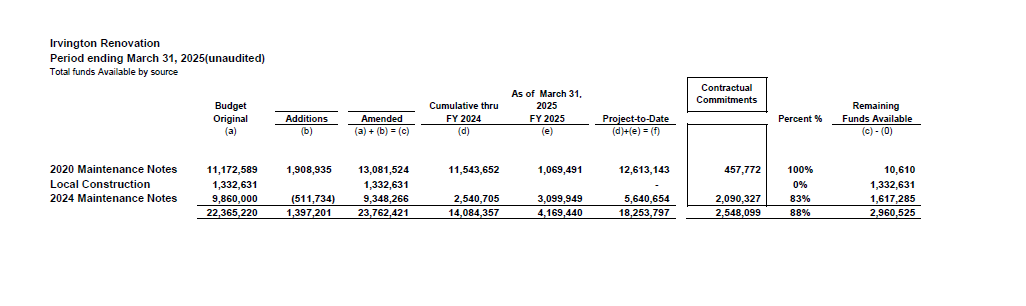 46
46
Interim Financial Report (unaudited)
I certify that the foregoing information is true and accurate to the best of my knowledge.
/s/ Jesus J. Amezcua, RTSBA,CPA, Ph.D., CPFIM, Asst. Supt. for Business Support Services
/s/ Marcia Leiva, Chief Accounting Officer
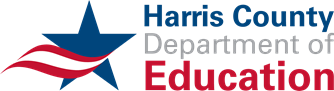 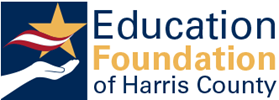 47